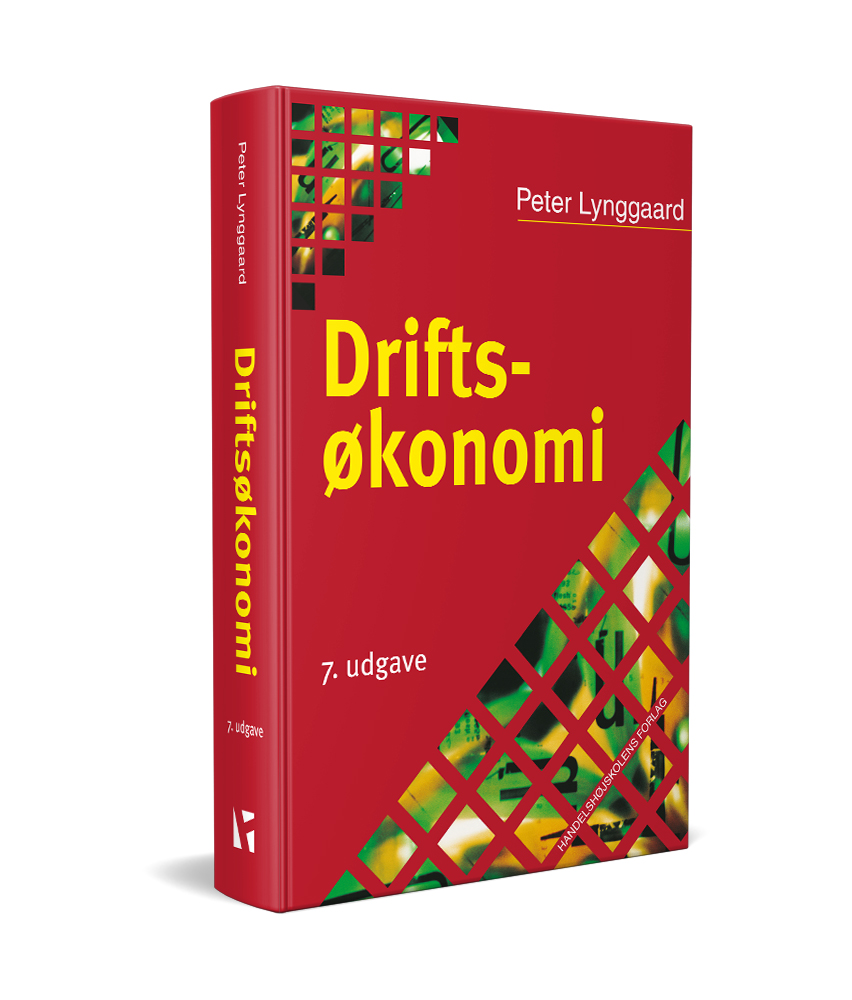 Kapitel 1
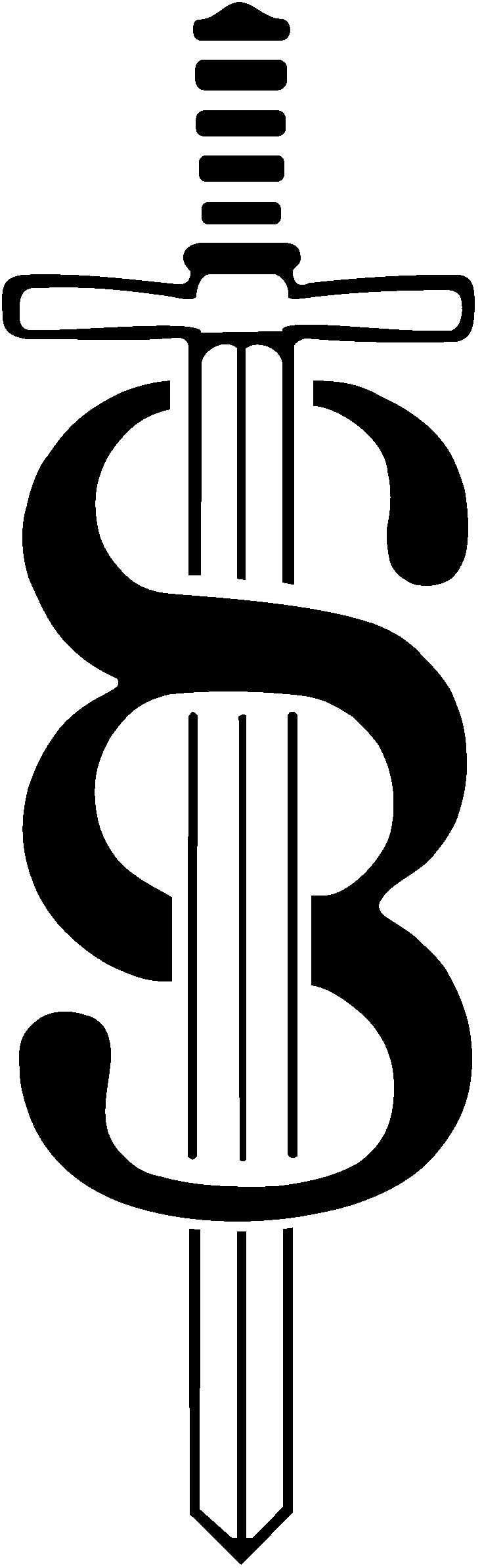 Djøf Forlag
© Djøf Forlag & Peter Lynggaard
2
© Djøf Forlag & Peter Lynggaard
3
© Djøf Forlag & Peter Lynggaard
4
© Djøf Forlag & Peter Lynggaard
5
© Djøf Forlag & Peter Lynggaard
6
© Djøf Forlag & Peter Lynggaard
7
© Djøf Forlag & Peter Lynggaard
8
© Djøf Forlag & Peter Lynggaard
9